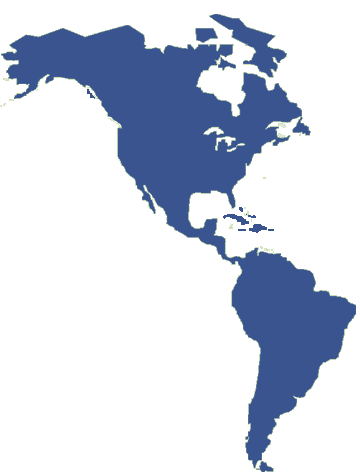 Información sobre Proyectos para fortalecimiento de  “Infraestructura de la Calidad en América Latina y el Caribe”
Informe de Actividades
SEPTIEMBRE 2016
Preparado por: 
María Miranda y Víctor Gandy
IAAC
1 -Proyecto R3E- Segunda Fase 
Período:  2015-2018
Fondos para el desarrollo del Proyecto. 1,5 millones de Euros
El Proyecto incluye apoyar para fortalecer el reconocimiento de los OAs de la Región y en evaluadores pares
IAAC
2-Biodiversidad y Cambio Climático
Se inicia la SEGUNDA FASE: Julio 2016- Junio 2018

Analizados Sub proyectos presentados por IAAC, COPANT, SIM.
IAAC
3- Economía Verde
2016-2018
Proyecto Regional- Innovaciones para la Economí­a Verde en América Latina y el Caribe. 

Objetivo: Mejores condiciones para el desarrollo de la Economía Verde incluyendo ampliación y introducción de servicios de la infraestructura de calidad.

Consulta sobre los intereses (Octubre- Diciembre)

Hacia monitoreo de la calidad del aire, construcción sostenibles entre otros aspectos
Fondos de Otro Proyecto PTB para clínicos
CONTINÚA INTERCAMBIO VIRTUAL SEGÚN LOS ACUERDOS DEL TALLER REALIZADO EN MAYO 2015
Primer taller mediante Video Conferencia.
Para discusión de puntos críticos en ISO 15189. 
Participan los representantes nacionales del sector y sus respectivos Organismos Nacionales de Acreditación.
SE PROPONE REALIZAR SEGUNDO TALLER EN EL 2017
IAAC
Para incrementar el nivel de información sobre los Proyectos entre los miembros de IAAC:
Se habilita en la sección Noticias-Eventos, la pestaña ¨Proyectos¨, para informar sobre materiales elaborados en el marco de los Proyectos, contenido de los SubProyectos, Informes de Actividades y otras informaciones de interés. 
Hipervínculo al sitio https://www.ptb.de/lac en el que aparece información públicamente disponible sobre los Proyectos.

Se continúara interactuando con los Comités para profundizar en las necesidades y  coordinar el desarrollo de las tareas
IAAC